Učiti kako učiti-radionica za potencijalno darovite učenike razredne nastave
Sanda Šoić i Nikolina Kovačić, socijalne pedagoginje OŠ Zamet
Potencijalno daroviti učenici/ce
Često bez napora nauče gradivo još u školi-kod kuće samo napišu zadaću
Bez ulaganja truda ne razvijaju radne navike i ne nauče učiti
Potencijalno daroviti
Kada dođu do nivoa kada je potrebno uložiti trud-odustaju, ne zato što to ne mogu već zato jer misle da nisu dovoljno pametni (viši razredi OŠ, srednja škola ili čak fakultet).
Da bi izbjegli neuspjeh i buduće odustajanje od škole/fakulteta trebaju naučiti učiti.
Potencijalno daroviti
Trebaju poticajnu sredinu, izazovne zadatke kako bi stvorili radne navike
Trebaju naučiti kako učiti
Kako naučiti učiti?
MJESTO
VRIJEME
PLANIRANJE
NAGRADA
PONAVLJANJE
TEHNIKE UČENJA
Kako provodiš svoje vrijeme kod kuće?
Koliko sati dnevno:
Učiš/pišeš zadaću_____________
Družiš se s prijateljima_________
Igraš igrice/posjećuješ društvene mreže______
Vježbeš/baviš se sportom_________________
Ostalo (navedi što)_______________________
„Jedači” vremena?
Gledanje TV, igrice
Vožnja autobusom
Društvene mreže
Nesposobnost da se kaže ne
Što ti može pomoći?
Organiziraj dan, napravi plan
Vrijeme i mjesto
Uči na istom mjestu u isto vrijeme
Učenje postaje navika
Napravi plan
Dnevni, tjedni mjesečni plan
Pokušaj se držati plana
Ukoliko ne uspiješ – napravi novi i pokušaj ga se pridržavati
Tehnike opuštanja
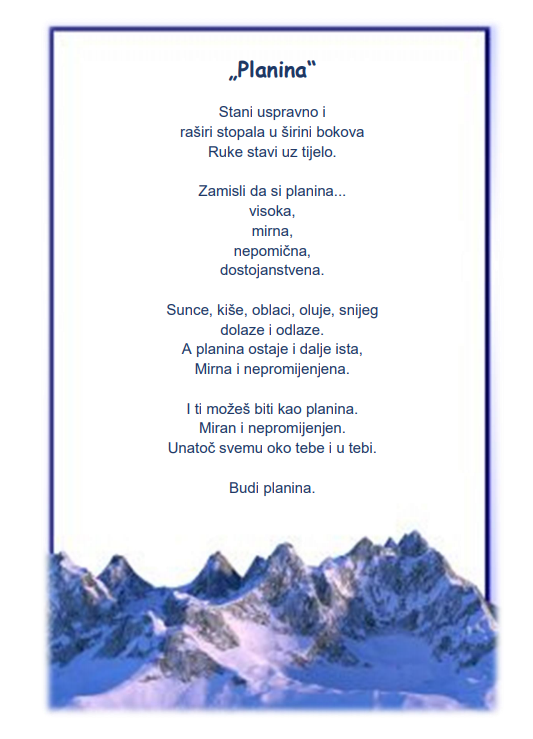 Mindfulness
-udahni i zatvori 
oči
Tehnike učenja i ponavljanja sadržaja
Kako učiti iz teksta
Kako raditi bilješke
Mentalna mapa
Mnemotehnike
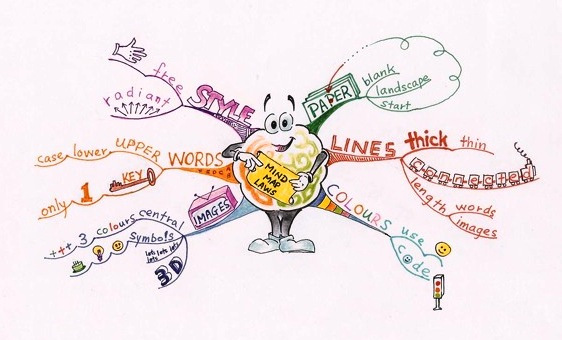 Kako učiti iz teksta
Kako raditi bilješke - sažetak
Dobar sažetak sažima gradivo i usmjerava na važne ideje.
Ideje kako napisati dobar sažetak teksta:
izbacite sve što nije bitno
izbacite sve što se ponavlja
za više nižih pojmova pronađite jedan viši
izaberite ili sami napišite najvažniju rečenicu
Metoda dva stupca
u jedan stupac navedite najvažnije pojmove iz lekcije (ključne riječi) a u drugi podatke vezane uz svaku ključnu riječ 
Ako volite crtati, prikažite gradivo zanimljivim crtežom ili skicom
Stupci
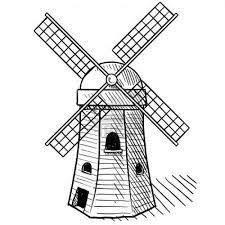 Mentalna mapa
Tehnika učenja koja se temelji na crtanju skica koje pomažu mozgu da brže i dugotrajnije pamti
Gradivo se crta se u obliku krošnje drveta i boja se različitim bojama
Glavna tema stavlja se u centar krošnje iz koje se onda granaju područja
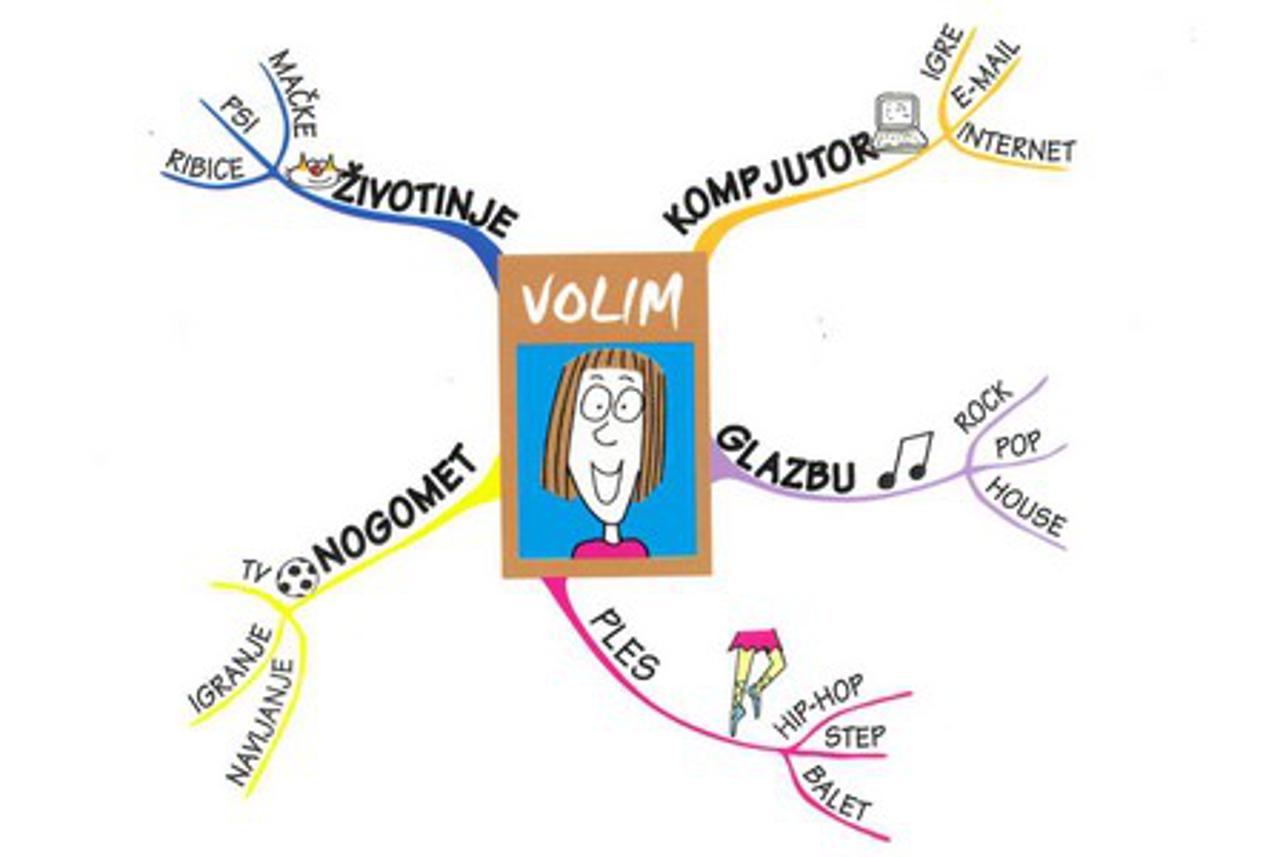 Preuzeto s: http://e-laboratorij.carnet.hr/coggle-mentalne-mape
Mnemotehnike
Mnemotehnika je vještina koja omogućuje da se povezivanjem slika ili riječi, informacija lakše zapamti gradivo
(Mjesec, vjetar zmorac- zamorac).
Zmorac -vjetar koji puše s mora na kopno (zato je zamorac mokar)
Mjesec (u obliku slova d-deblja; oblik slova c - ”crkava”
I za kraj - nagradi se!
Vrijeme je da se nagradiš za uspješno obavljene zadatke!

Razgibavanje, igra s kućnim ljubimcem, odlazak u park,…
Pacman kviz
bit.ly/PACMANKVIZ
Literatura:
Majda Rijavec, Dubravka Miljković: Vodič za preživljavanje u školi
Škola za život